Early life heterologous rhinovirus infections induce an exaggerated asthma-like phenotype
ILC2 expansion and mucous metaplasia
sham
RV-A1B
no ILC2 expansion or mucous metaplasia
RV-A2
sham
immature
mice
RV-A2
RV-A1B
exaggerated ILC2 expansion and mucous metaplasia
day of life 6
13
20
Abbrevations:
ILC2s: group 2 innate lymphoid cells
RV:  human rhinovirus
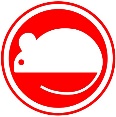 ILC2
ILC2
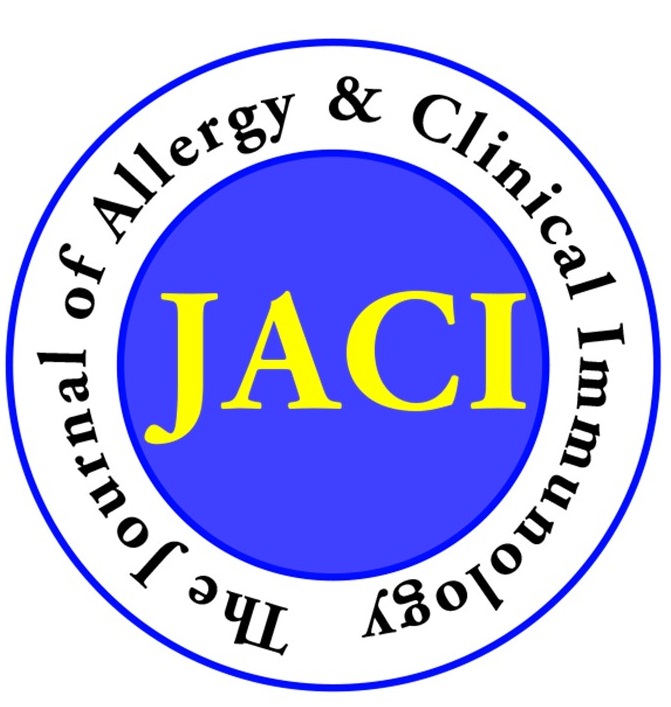